Методическое обеспечение  предметной области «Основы духовно-нравственной культуры народов России» (5 класс ) Макаренкова Т.Ю., доцент кафедры воспитания детей и молодёжи ГАУ ДПО СОИРО,к.п.н.
13.05.2016
2
Предметная область «Основы духовно-нравственной культуры народов России»
является логическим продолжением предметной области «Основы религиозных культур и светской этики» 
дополняет обществоведческие аспекты традиционных предметов
 учитывает национальные, региональные и этнокультурные особенности  Смоленской области
ФИО автора, должность
13.05.2016
3
Изучение предметной области «Основы духовно-нравственной культуры народов России» должно обеспечить:
воспитание способности к духовному развитию, нравственному самосовершенствованию; воспитание веротерпимости 
знание основных норм морали, нравственных, духовных идеалов, хранимых в культурных традициях народов России 
формирование представлений об основах светской этики, культуры традиционных религий, их роли в развитии культуры и истории России и человечества  
понимание значения нравственности, веры и религии в жизни человека, семьи и общества
ФИО автора, должность
13.05.2016
4
Предмет «Основы духовно-нравственной культуры народов России» специфичен и по содержанию и по методическим аспектам его преподавания
Содержание курса направлено на формирование нравственного идеала, гражданской идентичности и воспитание патриотических чувств к своей Родине
Основной особенностью  предметной области «Основы духовно-нравственной культуры народов России» является её интегративный характер
Культурологическая направленность курса предполагает приобщение учащихся к культурному наследию народов России с опорой на традиционные российские религии
Содержание  предполагает опору  на региональный и местный материал, который формирует чувство сопричастности
ФИО авсотора, должность
13.05.2016
5
Выбор учебников и УМП  к образовательным программам осуществляется в соответствии с перечнем учебников, рекомендованных и допущенных к использованию  Минобрнауки РФ

                            (№273 ФЗ от 21.12.2012 г., ст. 18, п. 4)

При реализации образовательных программ, наряду с учебником в печатной форме,  используется электронная версия учебника

                                                           (273 ФЗ, ст.18, п.9 )
ФИО автора, должность
13.05.2016
6
Рекомендованные учебники для предметной области ОДНКНР
ФИО автора, должность
13.05.2016
7
Виноградова Н.Ф., Власенко В.И., Поляков А.В. Основы духовно-нравственной культуры народов России. 5 кл.
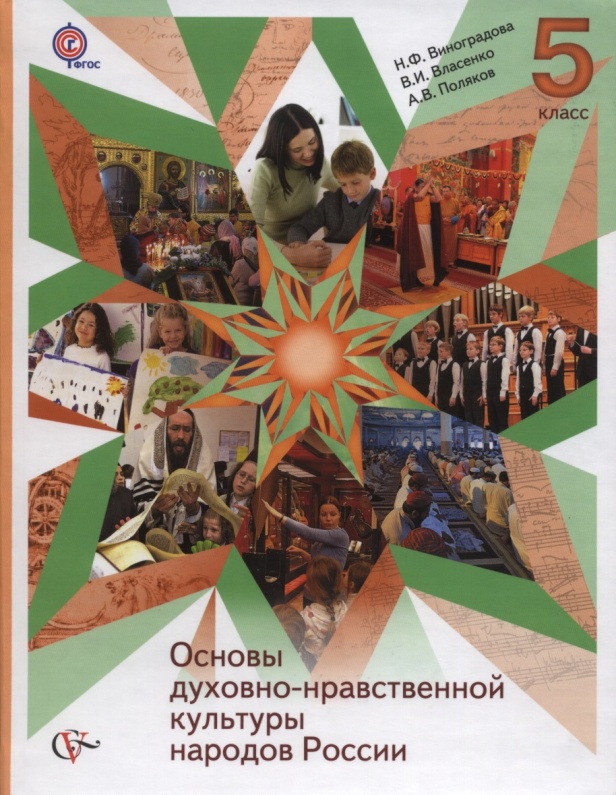 Содержание (35 ч.)
Введение 1ч.
В мире культуры 4ч.
Нравственные ценности 14 ч.
Религия и культура 10 ч.
Как сохранить духовные ценности 4 ч.
Твой духовный мир 2 ч.
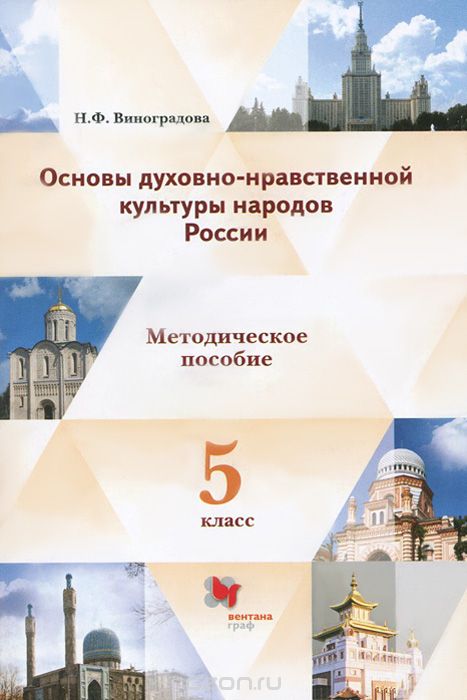 ФИО автора, должность
13.05.2016
8
Сахаров А.Н., Кочегаров К.А., Мухаметшин Р.М. / Под ред. Сахарова А.Н.
Содержание (17 ч.)
Введение (1 ч)
Православие в Древней Руси (1 ч)
Православие в Московской Руси (1 ч)
Православие при царях и императорах России (1 ч)
От Советской России до современности (1 ч)
Православие в традициях русского народа (1 ч)
Дом и семья в православии (1 ч)
История ислама в России (1 ч)
Ислам в современной России (1 ч)
Дом и семья в исламе (1 ч)
Появление и развитие иудаизма в России (1 ч)
Иудаизм в СССР и современной России (1 ч)
Иудаизм в культуре и традициях
еврейского народа (1 ч)
Появление и развитие буддизма в России (1 ч)
Буддизм в СССР и современной России (1 ч)
Буддизм в культуре и традициях народов России (1 ч)
Повторительно-обобщающий урок (1 ч)
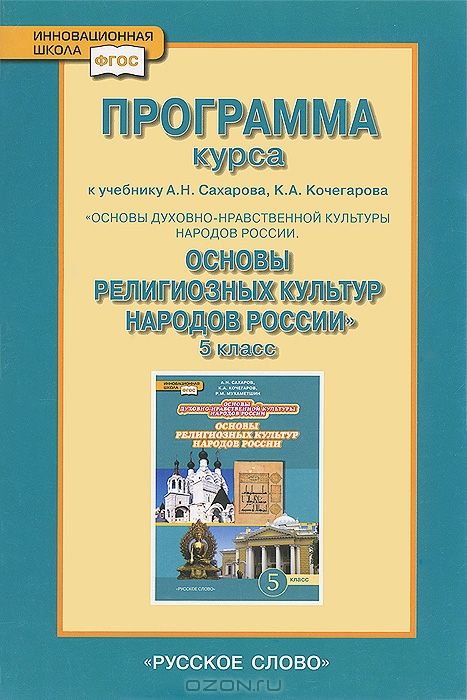 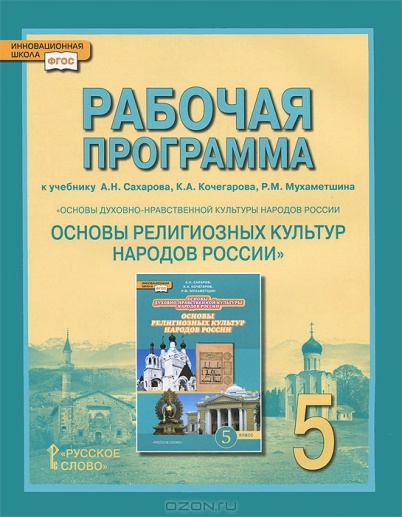 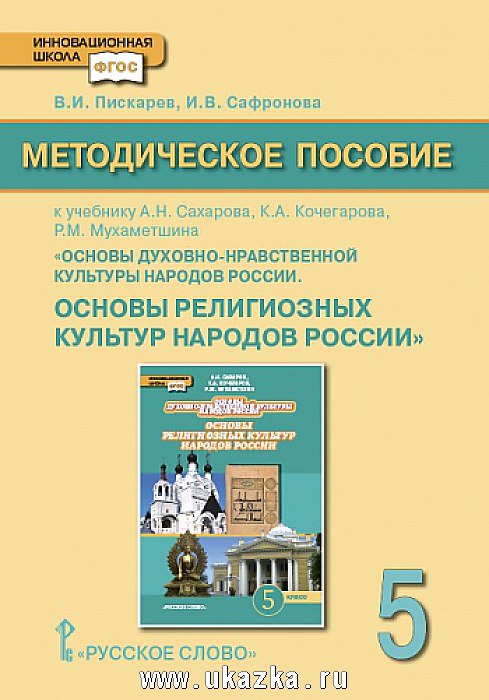 ФИО автора, должность
13.05.2016
9
Студеникин М.Т.
СОДЕРЖАНИЕ (17 ч.)

Введение (1 час)
Гражданин России (1 час)
Порядочность (1 час)
Совесть (1 час)
Доверие и доверчивость (1 час)
Милосердие и сострадание (1 час)
Правда и ложь (1 час)
Традиции воспитания (1 час)
Честь и достоинство (1 час)
Терпимость и терпение (1 час)
Мужество (1 час)
Равнодушие и жестокость (1 час)
Самовоспитание (1 час)
Учись учиться (1 час)
Речевой этикет (1 час)
Мои права и обязанности (1 час)
Итоговое повторение (1 час)
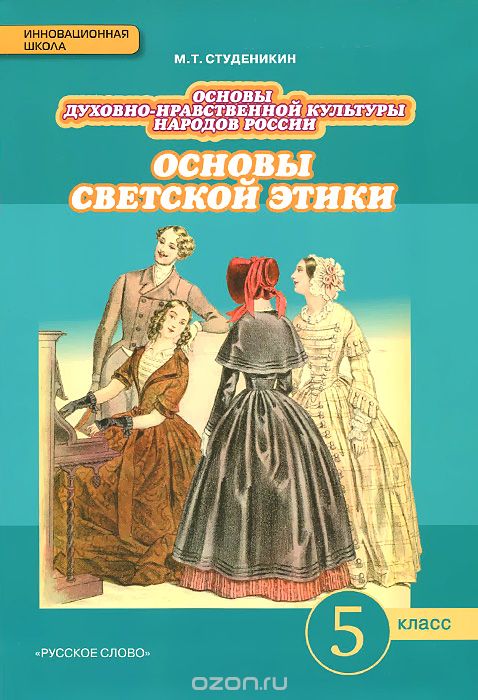 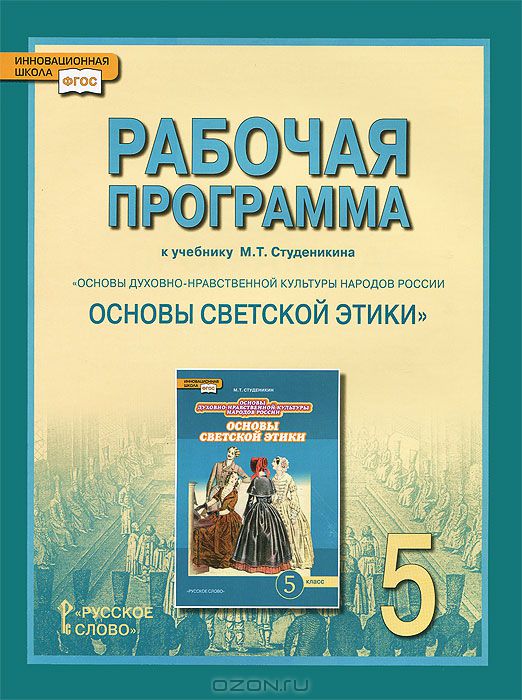 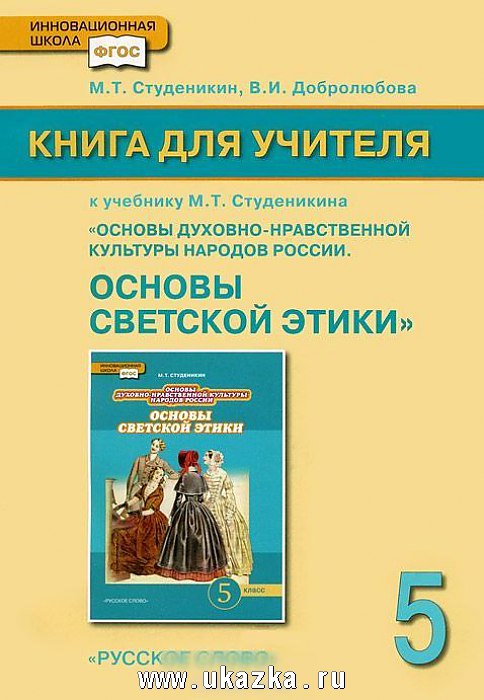 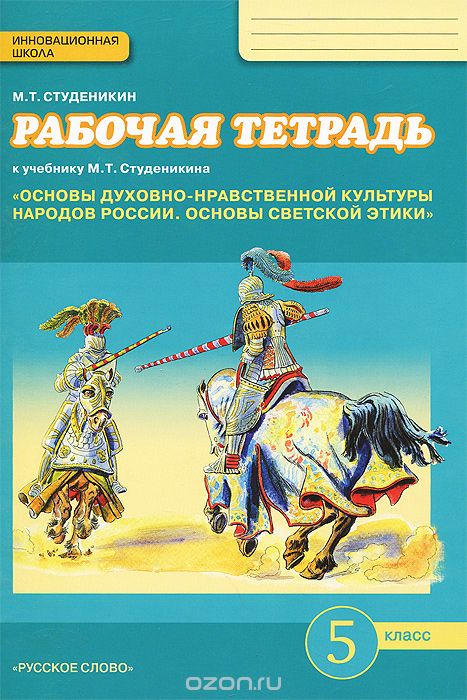 ФИО автора, должность
13.05.2016
10
Допущенные учебники для предметной области ОДНКНР
ФИО автора, должность
13.05.2016
11
Шевченко Л.Л.  Православная культура 5 год обучения (34 ч.)
1 книга «Основы православной культуры» 
( религиозная культура в жизни человека, счастье жизни христианина, язык христианской православной культуры)
2 книга «История христианской Церкви в житиях её святых. Христианская Церковь входит в мир» 
(золотая цепь святых, защита христианской веры, утверждение христианского учения,  просветители славянские)
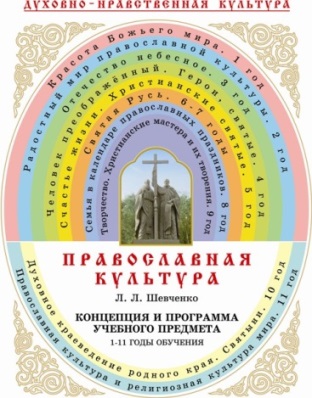 ФИО автора, должность
13.05.2016
12
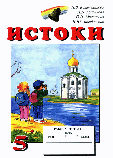 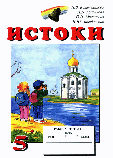 А.В. Камкин.
СОДЕРЖАНИЕ (34ч.)

Крестьянский быт
Крестьянские хоромы
Соловки
 Храм Покрова на Нерли
Икона «Живоначальная Троица»
Московский Кремль
Летописи
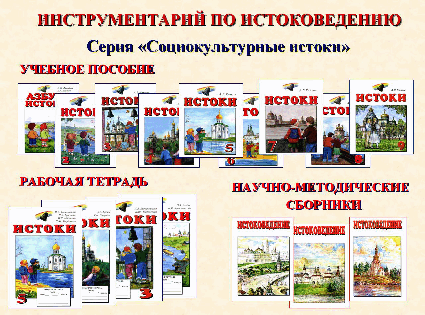 ФИО автора, должность
13.05.2016
13
Согласно   части 2 статьи 28 Федерального закона «Об образовании в Российской Федерации» образовательные организации свободны в определении содержания образования, выборе учебно-методического обеспечения, образовательных технологий по реализуемым ими образовательным программам

выбор учебников определяется содержанием основной образовательной программы, реализуемой школой и формой введения предметной области ОДНКНР
для сохранения преемственности в освоении основной образовательной программы нецелесообразно приобретать отдельные учебники, входящие в разные предметные линии

предметная область ОДНКНР является логическим продолжением предметной области  ОРКСЭ начальной школы
 в рамках предметной области ОДНКНР возможна реализация учебных предметов, учитывающих региональные, национальные и этнокультурные особенности
ФИО автора, должность
13.05.2016
14
Согласно   части 1 и 2 статьи 87 Федерального закона «Об образовании в Российской Федерации»
1. В целях формирования и развития личности в соответствии с семейными и общественными духовно-нравственными и социокультурными ценностями в основные образовательные программы могут быть включены, в том числе на основании требований соответствующих федеральных государственных образовательных стандартов, учебные предметы, курсы, дисциплины (модули), направленные на получение обучающимися знаний об основах духовно-нравственной культуры народов Российской Федерации, о нравственных принципах, об исторических и культурных традициях мировой религии (мировых религий), или альтернативные им учебные предметы, курсы, дисциплины (модули).
2. Выбор одного из учебных предметов, курсов, дисциплин (модулей), включенных в основные общеобразовательные программы, осуществляется родителями (законными представителями) обучающихся.
ФИО автора, должность
13.05.2016
15
В помощь педагогу ГАУ ДПО СОИРО
Организованы
 КПП по профессиональной образовательной программе «Культурология. Православная культура»
Целевые курсы ПК для преподавателей ОРКСЭ
Семинары «Актуальные аспекты преподавания предметов образовательной области «Основы духовно-нравственная культура народов России»»
Областное методическое объединение преподавателей ОРКСЭ, ОДНКНР, ИПКЗС, работа которого осуществляется в формах онлайн-общения, вебинара(проведено 5 встреч, с периодичностью – 1 раз в месяц)
ФИО автора, должность
13.05.2016
16
Для эффективного введения предметной области ОДНКНР в основную образовательную школу необходимо обеспечить:
максимальный учёт тех  культурологических и религиоведческих знаний, которые уже имеются в содержании действующих программ

возможность органического сочетания общероссийского и регионального содержания образования

последовательная реализация культурологического подхода к преподаванию религиозных и религиоведческих знаний

 более точный учет возрастных особенностей и психологических возможностей обучающихся разного возраста

введение интерактивных, диалогичных приёмов в преподавании

преемственность курсов, начиная от начальной ступени, заканчивая средним (полным) образованием
ФИО автора, должность
13.05.2016
17
Благодарю за внимание
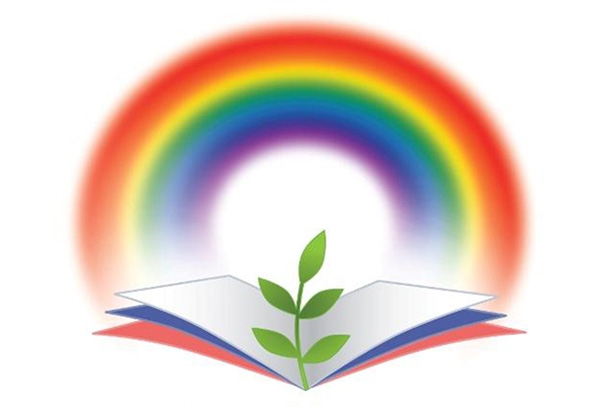 ФИО автора, должность